Warm-Up
This semester we are exploring two foundational questions explored in early American writing.  What is an American? And How should American act?  
Based on the essay “Nature” and “Self-Reliance” how would Ralph Waldo Emerson answer these questions?  
Use evidence and examples found in the texts we read in class.
Literary Term: APHORISM
An APHORISM is a brief cleverly worded statement that makes a wise observation about life.  
Emerson’s style is aphoristic, in other words he incorporates many quotable sayings into his essays.

CHOOSE YOUR FAVORITE APHORISM IN THE ESSAYS “NATURE” OR “SELF RELIANCE”.
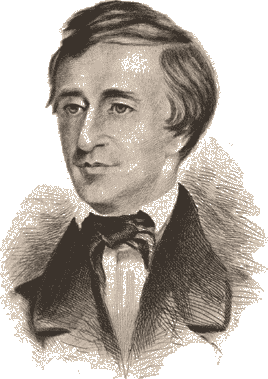 ThoreauTranscendentalism
Thoreau and the Politics of Transcendentalism
CA Focus Standard: 
RC 2.4 Make warranted assertions about the author’s arguments by using elements of the text to  defend interpretation
LRA 3.8 analyze the clarity and consistency of political assumptions in a selection of literary works or essays on a topic
Objectives:
Define paradox.
Identify the main idea of Henry David Thoreau’s essay “Resistance to Civil Government” and explain how he uses paradox and figurative language as support.
Learning Goals
Students will understand:
Thoreau’s background and philosophy of nonviolent civil disobedience by watching biographical video. 
Thoreau’s TONE by analyzing word choices.  
The argument and nature of Thoreau’s appeals: to authority, to audience, to text
Thoreau’s use of figurative language and paradox and his motives for using it in specific situations.
How does Thoreau fit into Transcendentalism?
Watch the video and take notes in your circle map
Thoreau
After you watch preview video, use circle map info to write background paragraph.
Use the following paragraph frame: 

_______can be described as ______.  He was born
________ and spent most of his life________.  While ________, he became interested in ________.
Additionally, ________________.  His writing attempts to ______________ by _______________.
As you watch video, fill in circle map with important information about Emerson’s background.
Henry David Thoreau
[Speaker Notes: Have students use circle map to write a paragraph on Jonathan Edwards.]
How does Thoreau fit into Transcendentalism?
After college, Thoreau befriended Emerson who introduced him to Transcendentalism
Since its publication in 1849, "Civil Disobedience" has inspired many leaders of protest movements around the world. This non-violent approach to political and social resistance has influenced American civil rights movement activist Martin Luther King Jr. and Mohandas Gandhi, who helped India win independence from Great Britain, among many others.
Thoreau coined the term “Civil Disobedience” when he chose to disobey a law he considered unjust
Vocabulary Preview:
Purpose: By participating in the vocabulary preview, students will preview tone and ideas communicated by text.
Task: 
STEP 1: Write down the words underlined in the slide.
STEP 2: Make a guess about what the word means based on the context or the place it takes in the sentence provided.  
STEP 3: Look up the word in the dictionary or thesaurus and find the best synonym for the word.  
STEP 4: What tone is conveyed through Thoreau’s word choice.
Vocabulary Preview:
“Government is at best but an expedient; but most governments are usually, and all governments are sometimes, inexpedient” (212)
“The government itself, which is only the mode which the people have chosen to execute their will, is equally liable to be abused and perverted before the people can act through it” (212)
“…yet this government never of itself furthered any enterprise, but by the alacrity with which it got out of its way” (212)
“It is not a man’s duty…to devote himself to the eradication of any, even the most enormous wrong;” (213)
“I should like to have them order me out to help put down an insurrection of the slaves, or to march to Mexico” (213)
“…as if the State were penitent to that degree that it hired one to scourge it while it sinned, but not to that degree that it left off sinning for a moment” (213)

Take a moment to talk to your A-B partners: 
Based on the vocabulary preview, what is Thoreau’s tone and attitude toward the American government?
What is Paradox?
A statement that expresses the complexity of life by showing how opposing ideas can be both contradictory and true at the same time
Ex: To be free we have to have laws that limit our freedoms.
As you read…identify and analyze paradox in “Resistance to Civil Government” and determine its effects on Thoreau’s overall message.
Objective
Objective: After reading Henry David Thoreau’s essay “Walden,” students will analyze the use of figurative language and stylistic devices such as hyperbole and rhetorical devices to support his philosophical beliefs. 
Evidence of Learning:
Thoreau Background Paragraph
Close Read and Complete a Says-Means-Matters on “Walden” by Henry David Thoreau
Thoreau: Ticket out the  Door
BASIC: Something that I understand about Thoreau’s philosophy ___________________________.

SUFFICIENT:  I agree/disagree with Transcendental philosophy because ___________________________.

SOPHISTICATED:  The transcendental belief that _____makes me reflect on _____________________ because ___________________________________.